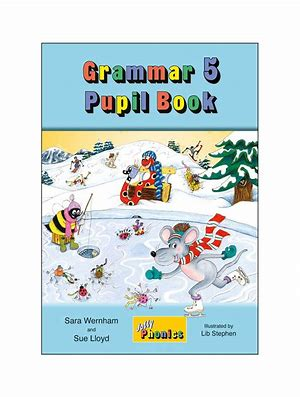 Jolly Grammar 
5a-35
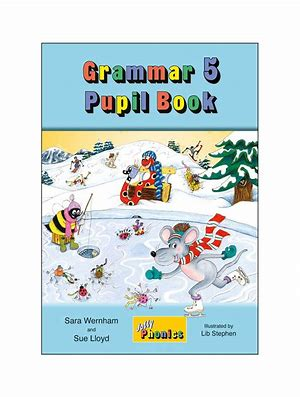 Let’s review
Transitive & Intransitive Verbs.
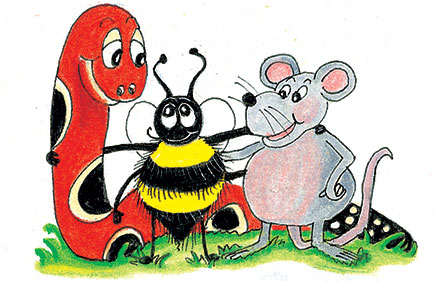 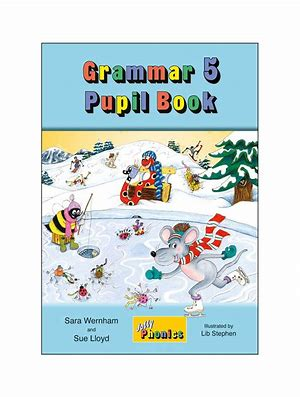 In each sentence, underline the verb in red and identify the subject and also the object, if there is one.  Then decide the verb is transitive or intransitive.
The chef has chopped the vegetables

finely.
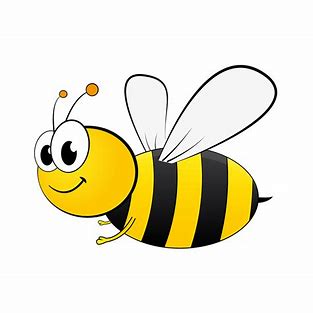 →
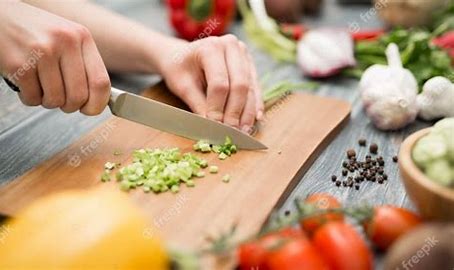 S
The chef has chopped the vegetables

finely.
O
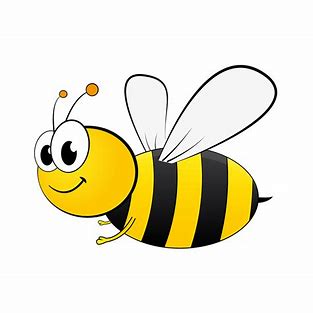 → transitive
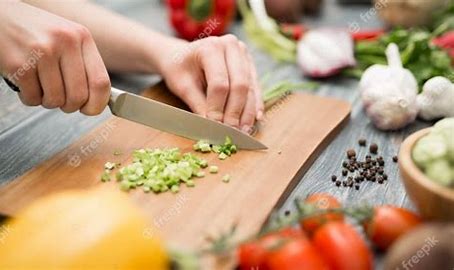 The chauffeur was driving very carefully.
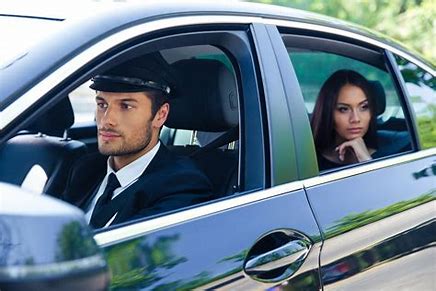 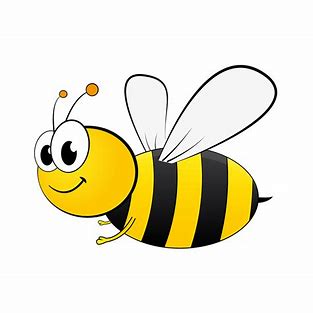 →
S
The chauffeur was driving very carefully.
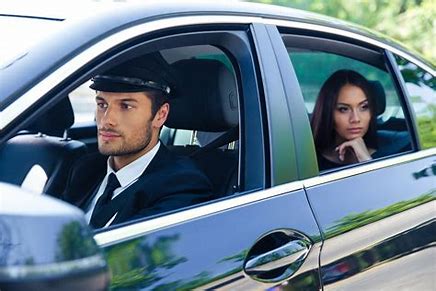 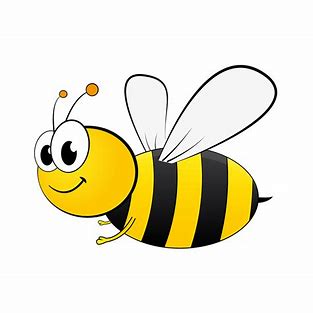 → intransitive
His parachute had opened just in time.
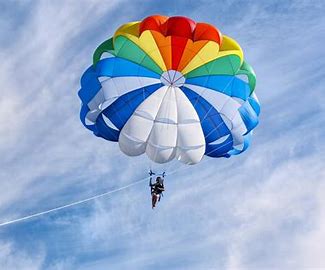 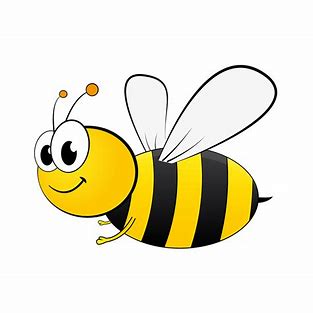 →
S
His parachute had opened just in time.
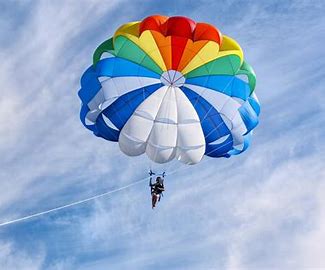 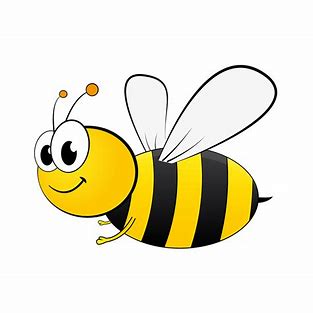 → intransitive
The new pool will have several water

 chutes.
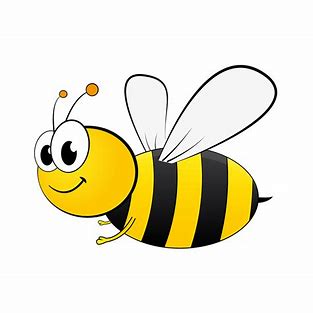 →
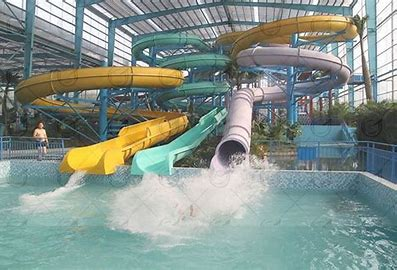 S
The new pool will have several water

 chutes.
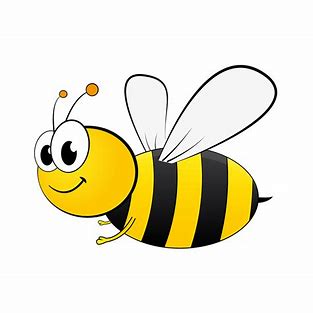 O
→ transitive
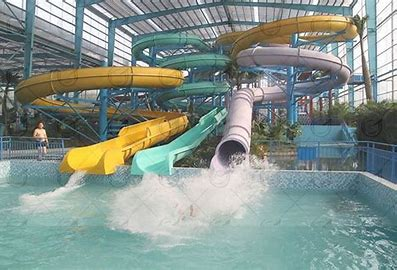 The machine is working properly now.
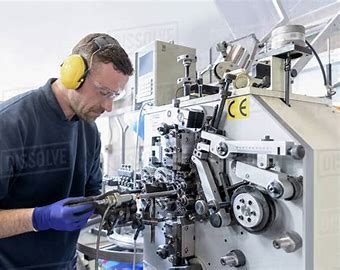 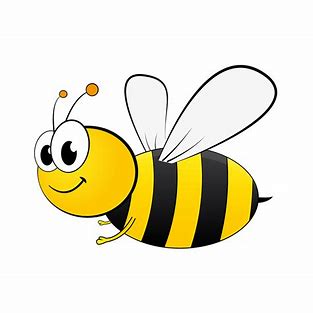 →
S
The machine is working properly now.
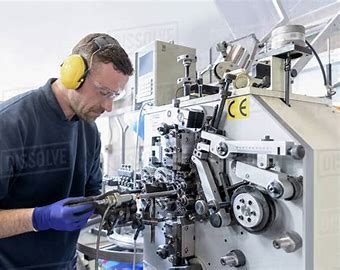 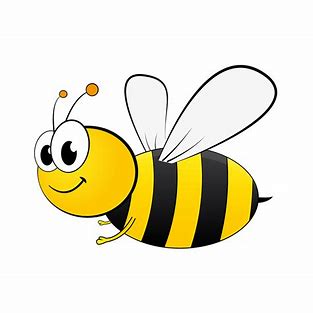 → intransitive
The knight’s chivalry impressed the queen.
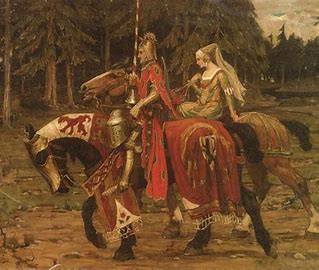 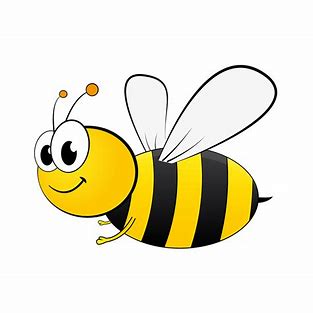 →
S
The knight’s chivalry impressed the queen.
O
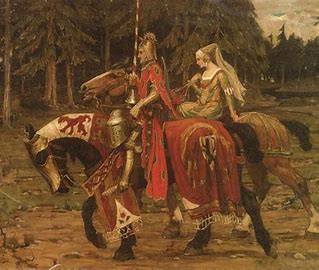 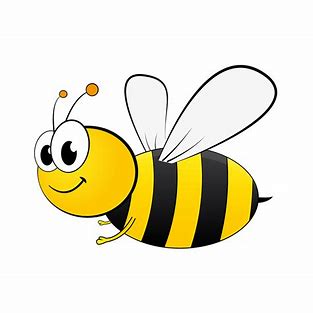 → transitive
The pirates found the secret cache of gold.
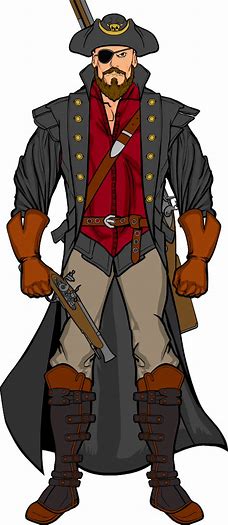 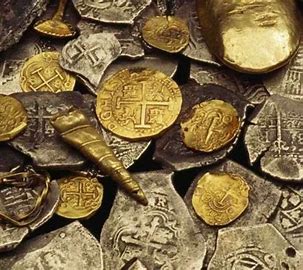 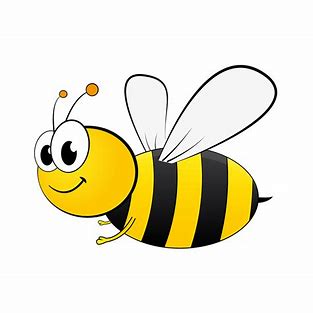 → transitive
S
The pirates found the secret cache of gold.
O
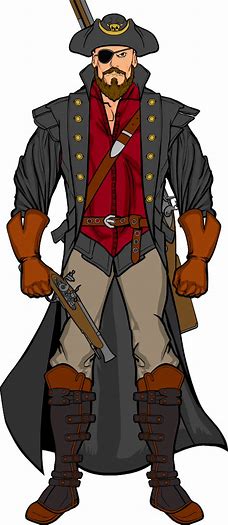 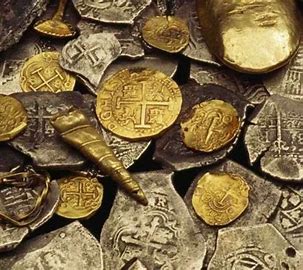 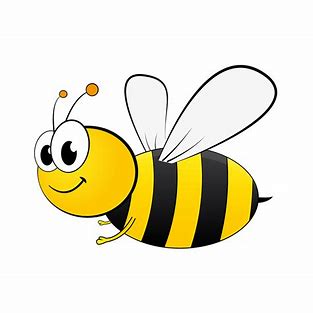 → transitive
The crystal chandelier hung in the great wall.
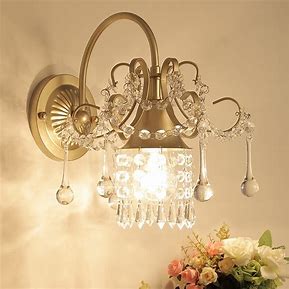 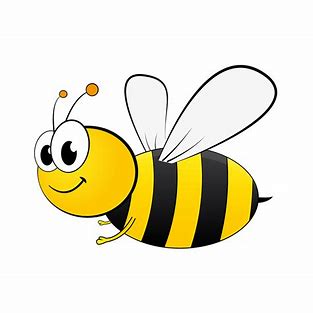 → intransitive
S
The crystal chandelier hung in the great wall.
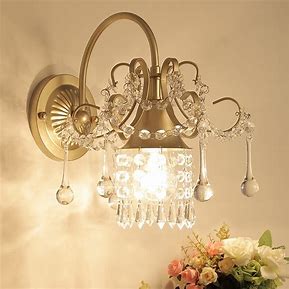 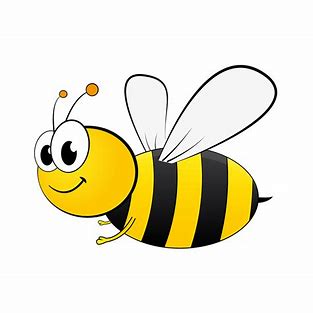 → intransitive
Let’s review
spellings.
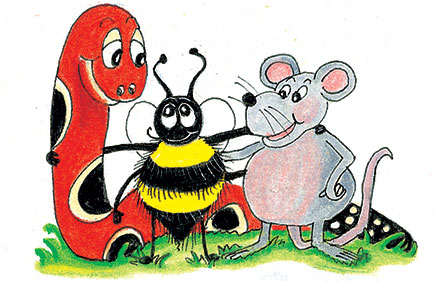 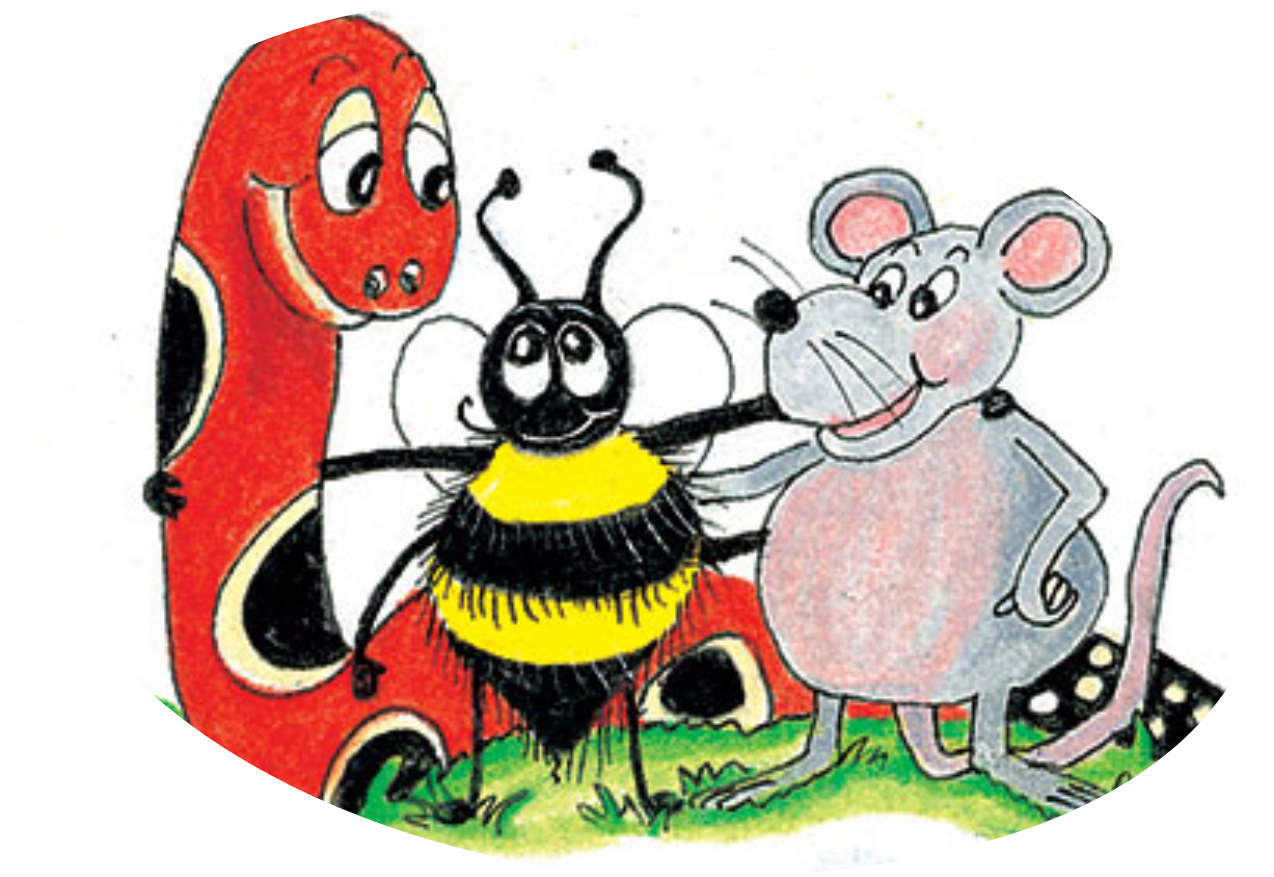 information
version
expression
magician
identification
comprehension
submission
physician
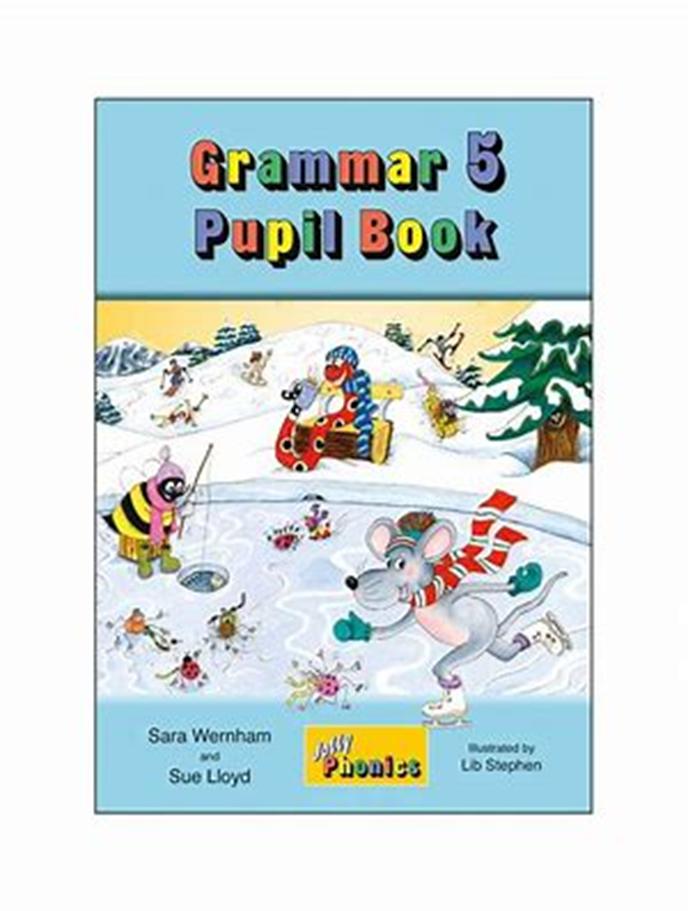 Spelling Point
<ch><che>
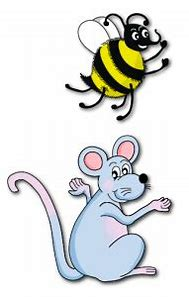 parachute                   cache
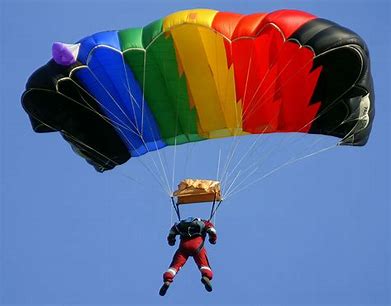 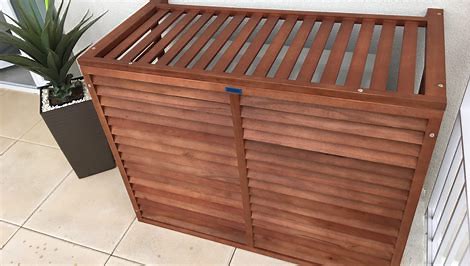 parachute                   cache
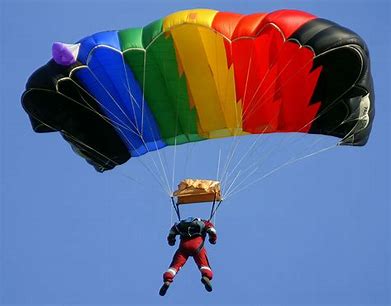 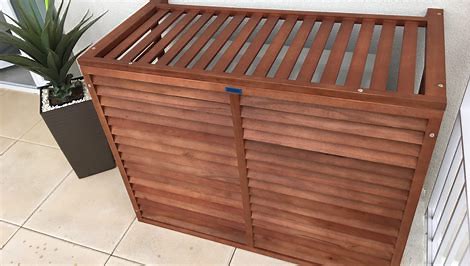 /sh/
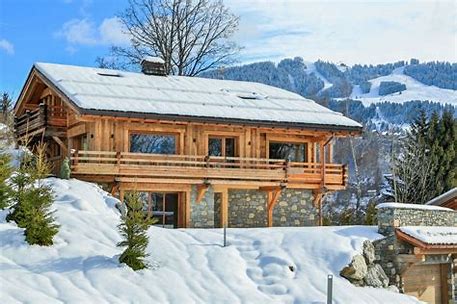 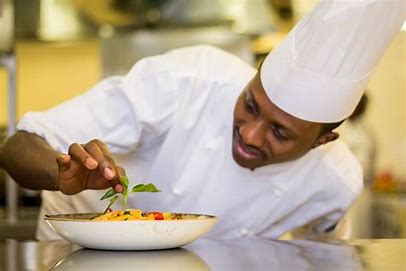 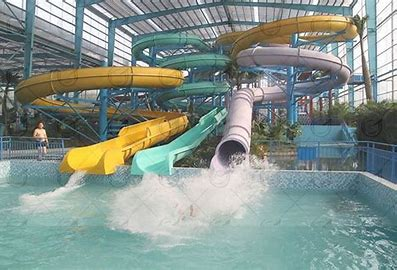 chef	 	　       chute	　         chalet
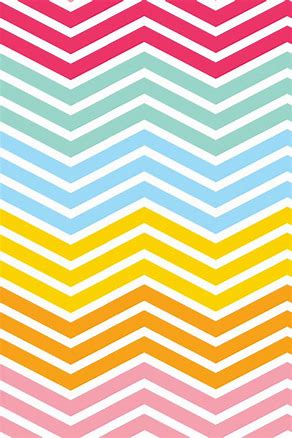 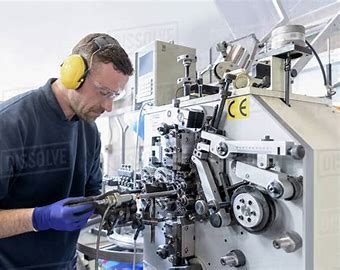 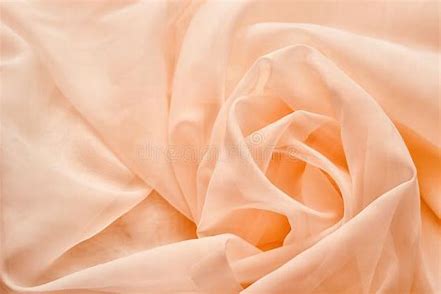 chevron	 	　chiffon	 　     machine
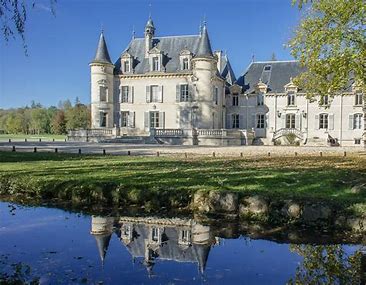 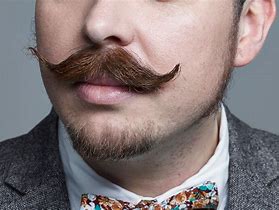 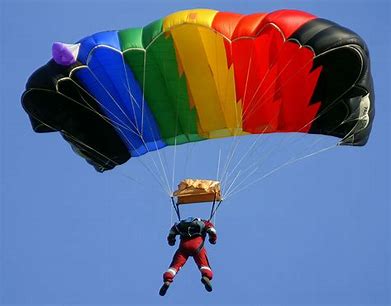 parachute	  moustache	        chateau
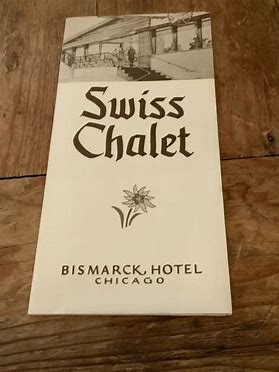 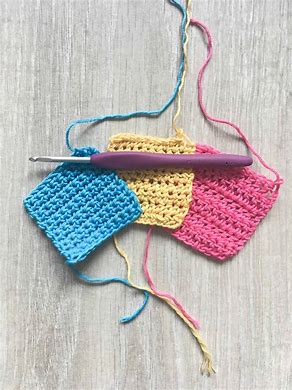 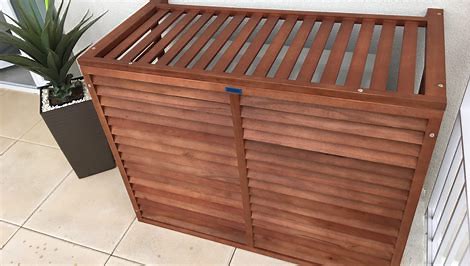 brochure	      crochet	          cache
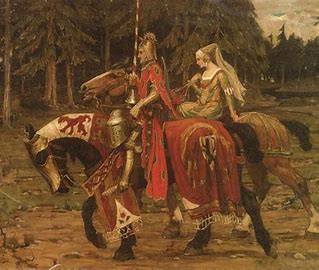 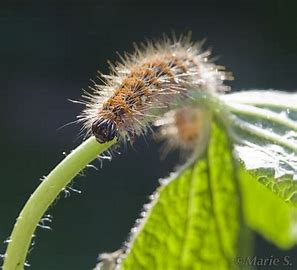 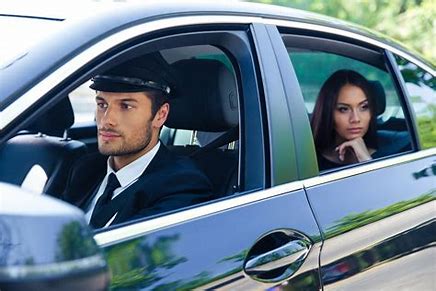 chivalry          chenille            chauffeur
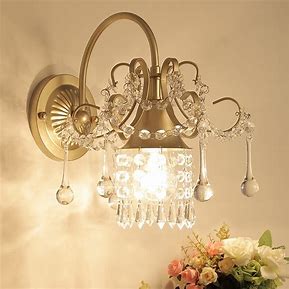 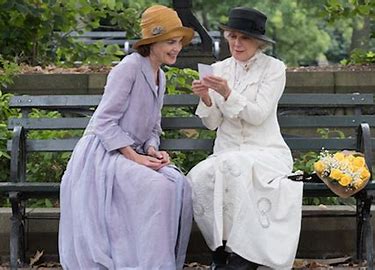 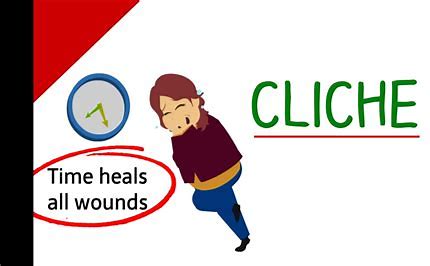 cliche            chandelier         chaperone
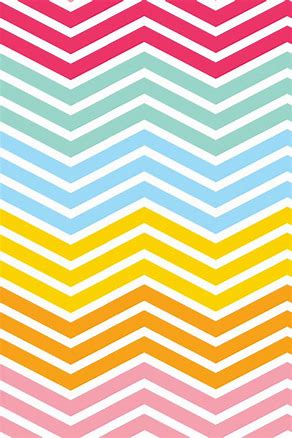 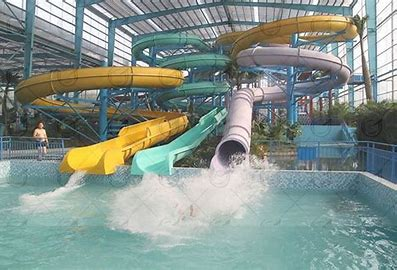 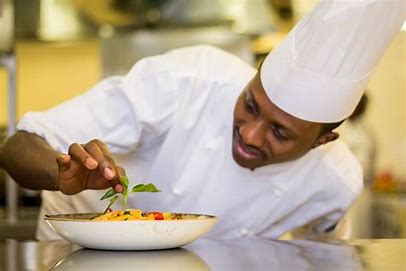 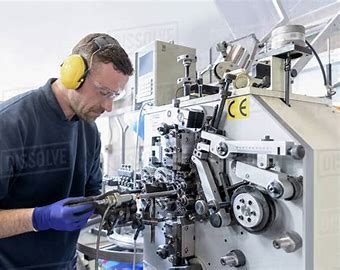 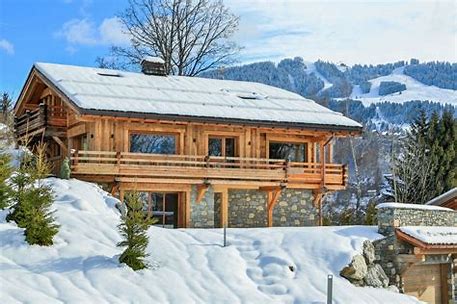 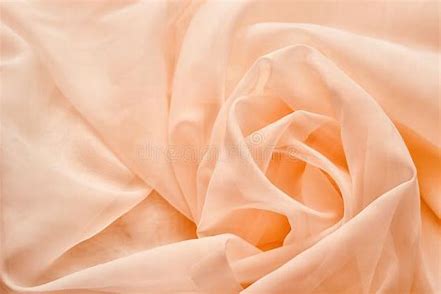 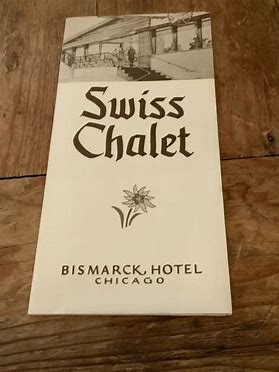 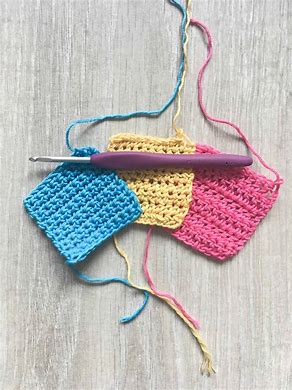 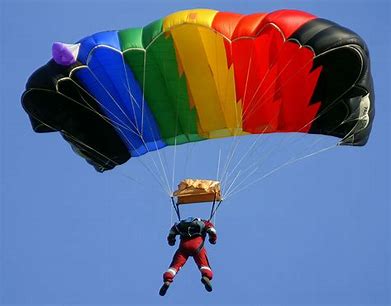 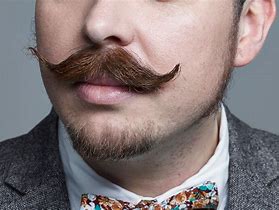 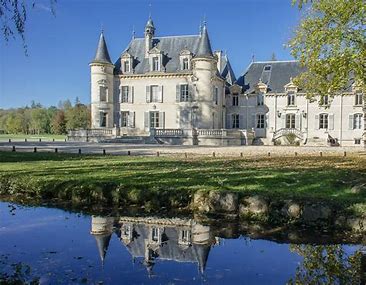 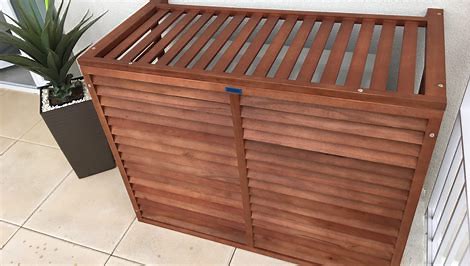 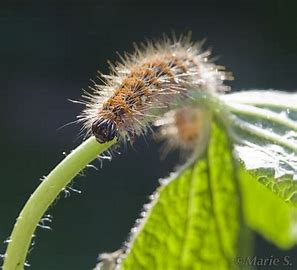 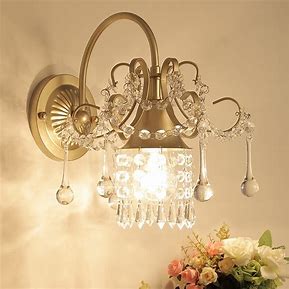 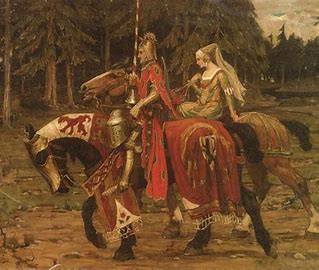 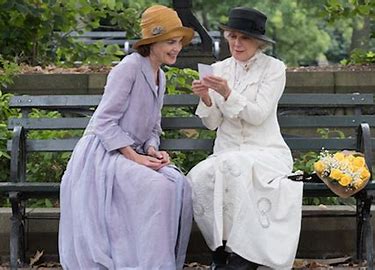 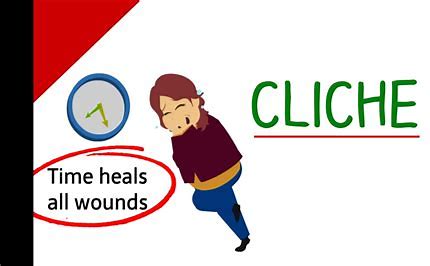 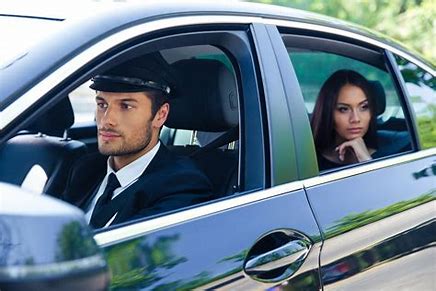 Activity Page:
Spelling
<ch><che>
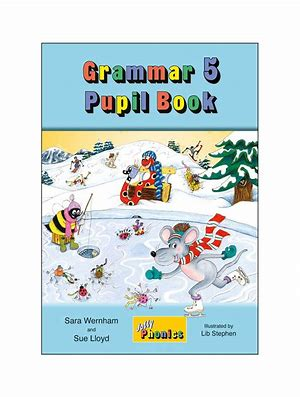 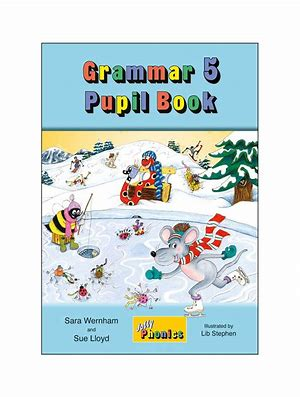 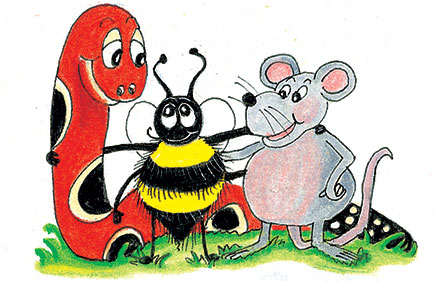 Match the words
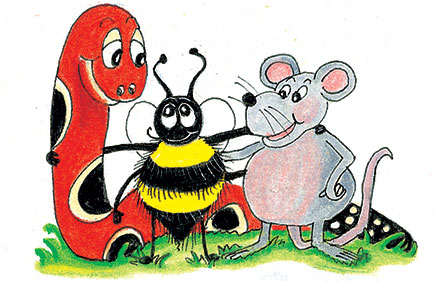 Parsing & Sentence Walls
The French chateau will not be hiring a new chauffeur and chef.
Subject


 chateau
  
 
 The French
Verb


 will be hiring
 (transitive)

 not
Object


 chauffeur/
 chef


  a new
Dictation
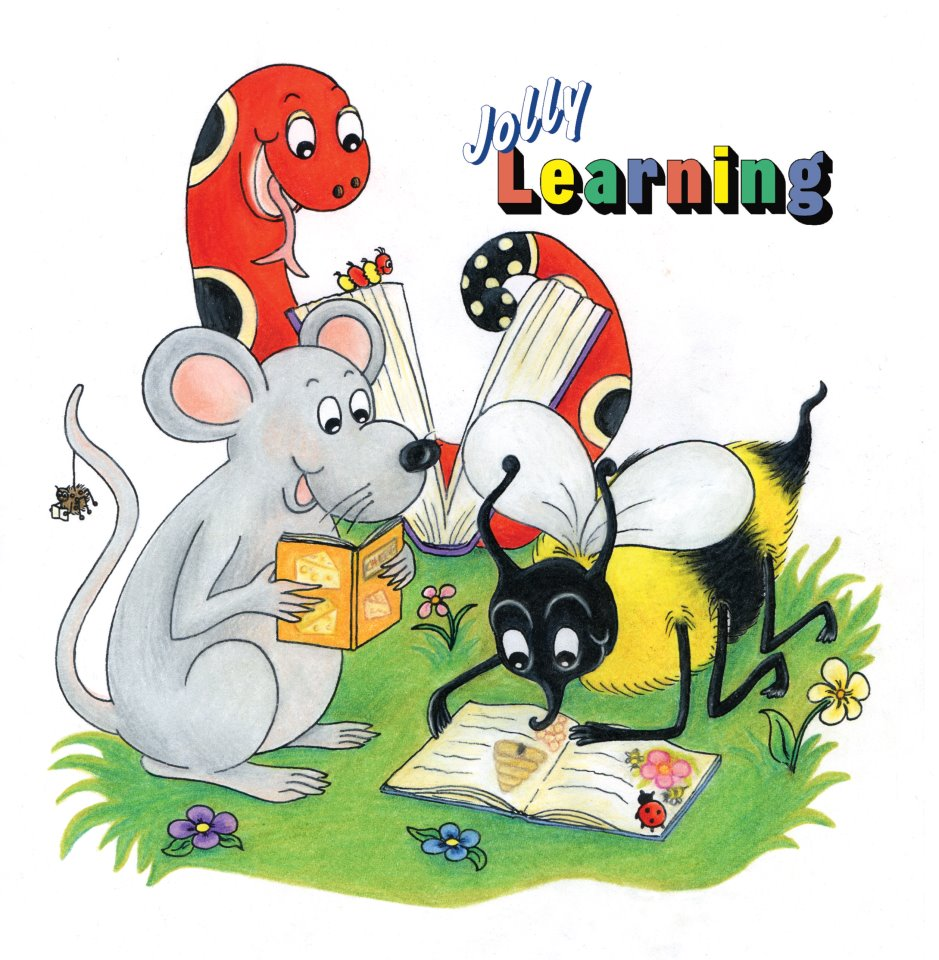 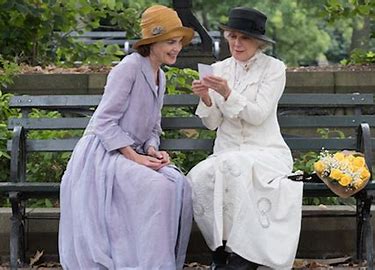 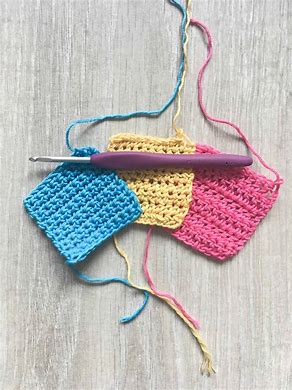 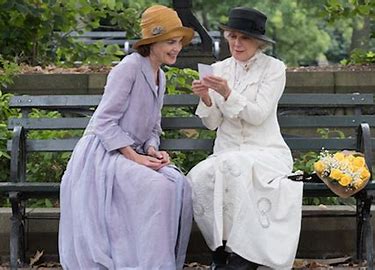 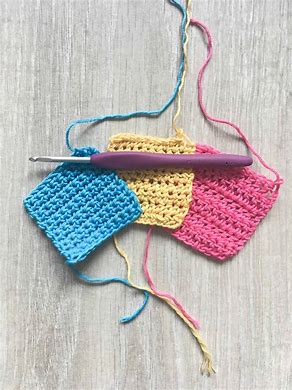 “Do you know how to crochet?” asked the chaperone.
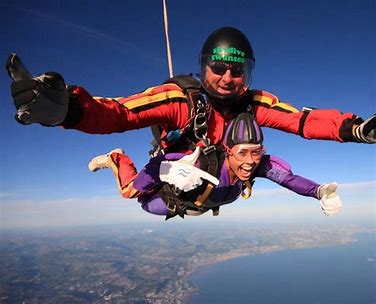 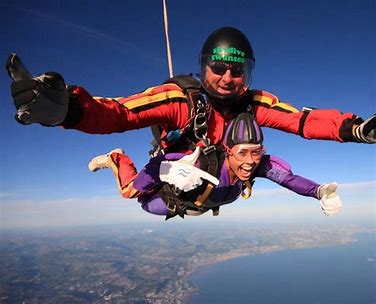 My cousin is doing a parachute jump for charity.
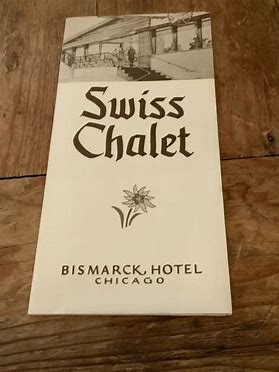 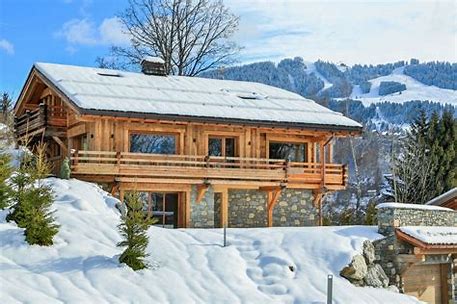 The brochure had lots of information on the chalets.
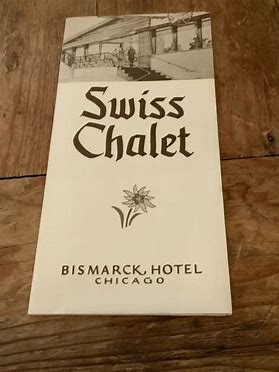 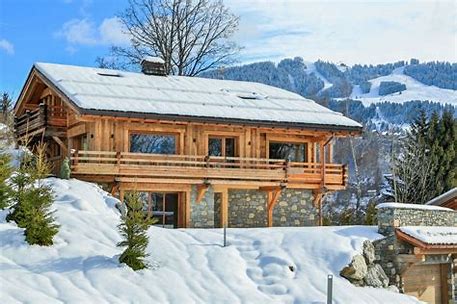 Thank you. 

See you 
next time!
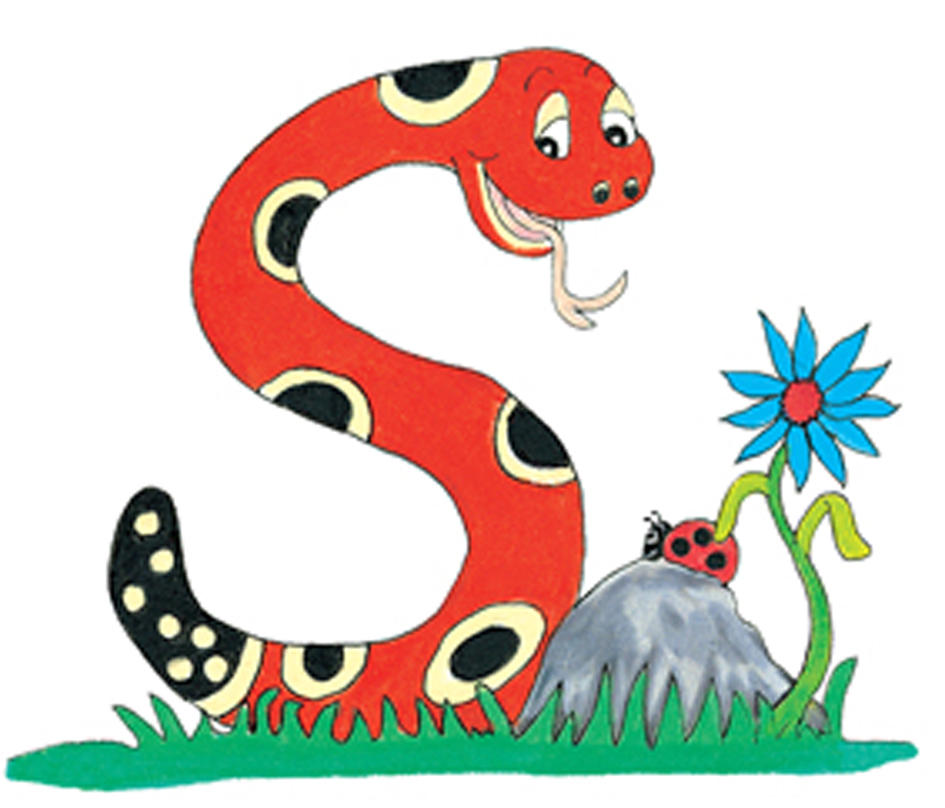